МЕТОДИЧЕСКАЯ РАЗРАБОТКА ПРОЕКТА
Технология формирования лидерских  качеств студентов в группе № 130
Уровень образования: основное общее
Квалификация: мастер ЖКХА
Форма обучения: очная
Срок обучения  НПО: 2г и 5 мес
Профиль получаемого профессионального образования: технический
Организация: БУ ХМАО-ЮГРЫ «Когалымский политехнический колледж»
Автор проекта: Терентьева Светлана Владимировна, мастер производственного обучения, преподаватель спец дисциплин, 1 категории
Продолжительность проекта: 2 года и 5 месяцев
Участники проекта: педагоги, студенты, родители
Актуальность проекта в применении технологии поэтапно в формировании лидерских качеств студентов в группе № 130
Цель проекта и задачи заключаются в тестировании на протяжении всего времени обучения студентов и выявления у них с форсированности лидерских качеств.
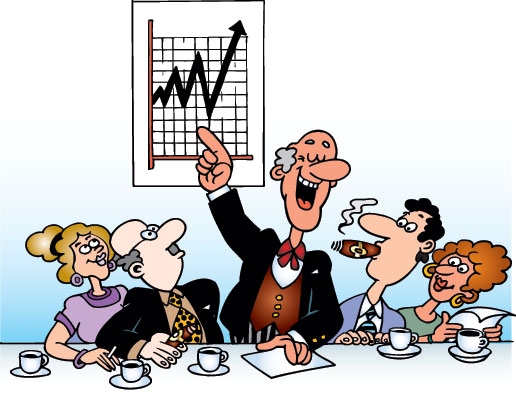 Правительство РФ
ФГОС
Общество
Работодатели
абитуриент
Мастер п/о
БУ «Когалымский
политехнический
колледж»
Технология формирование лидерских  качеств по результатам профессионального модуля, согласно общих компетенций
СТУДЕНТ
СТУДЕНТ
СТУДЕНТ
1.В коллективе проводится тест-игра
(для выявления лидеров группы)
2.Провести социометрию
(для быстрого выявления неформального лидера)
3.Выдать практические поручения для выявления духа соревнования и наработок профессиональных компетенций
4.Конкуренция подкрепляется отчётно-перевыборными собраниями.
выпускник
Результаты социометрии: 
  Не формальный лидер большинством голосов вышли трое:
Марьясич Илья-6 г
Лисовенко Денис -4г
Покровский Юрий – 4г

Тест на понятия.
Ход работы: На доске произведена запись: наклонена цифра «6» в право на 10º
Задался вопрос: Что написано на доске?
Ответ: 
Овал         -   4чел
Цифра «6»-  9чел
Крюк        -  8 чел
Вывод: у 12 человек не стандартное мышление. На уроках особый акцент проводить на определения и на понятия. Максимально вызывать студентов к доске сообщениями, докладами
АКТИВ    ГРУППЫ
Мастер п/о
Участие в интеллектуальных играх
колледжа
Призовое
первое  место
Группа 130
Практико-ориентированный подход
Комиссии из нефтяных организаций и департамента образования
Сборка модулей сантехнической установки
Участие в спортивных и культурно-массовых мероприятиях
Создания видеоролика
по профессии
Региональный конкурс
2 место
Только призовые
1 и 2 места
2-е место и 4-е
Лучший по профессии среди 1 курсов
колледжа
«Слесарное дело»
Создание группы в интернете
для получения информации
ДОСТИЖЕНИЯ И УСПЕХИ
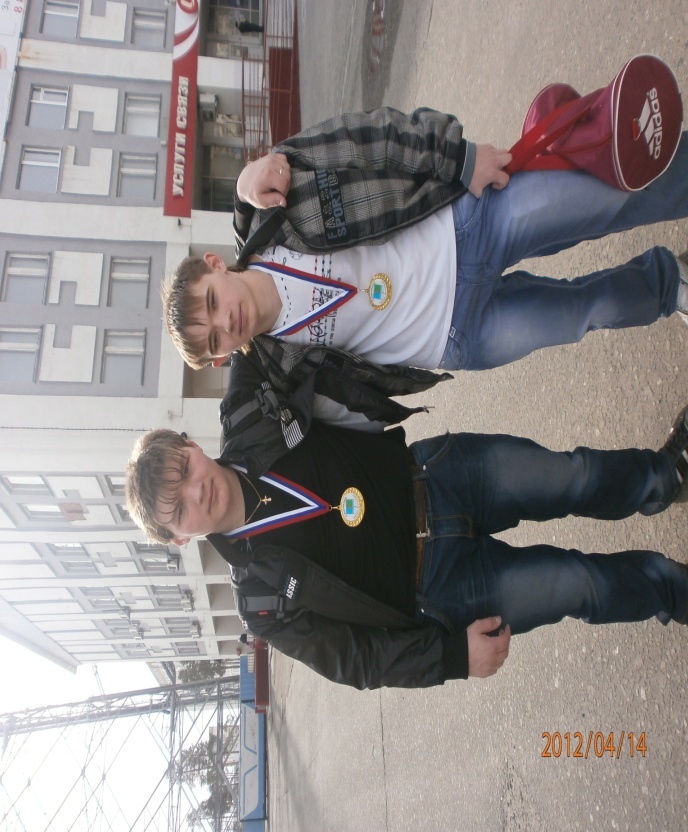 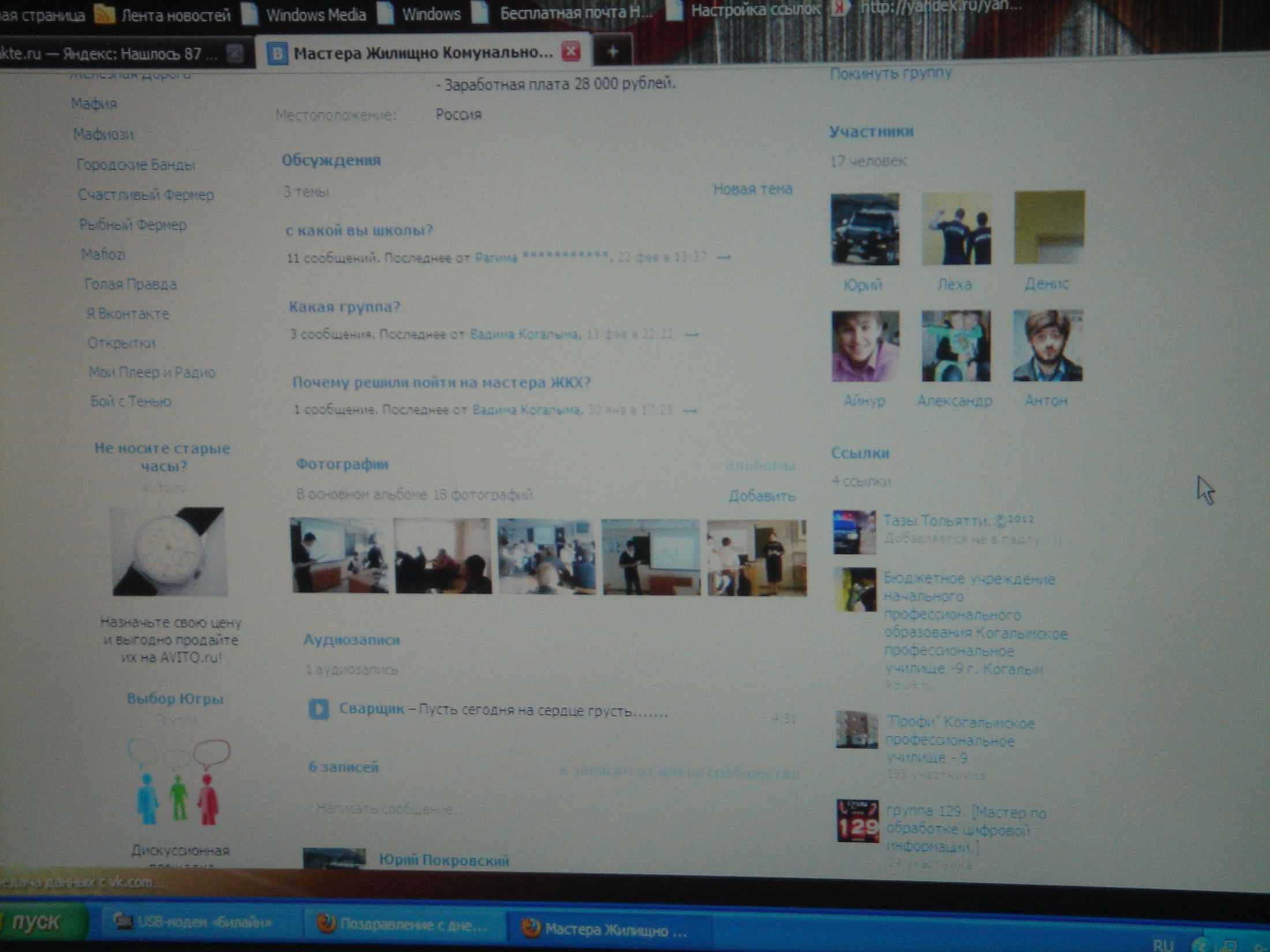 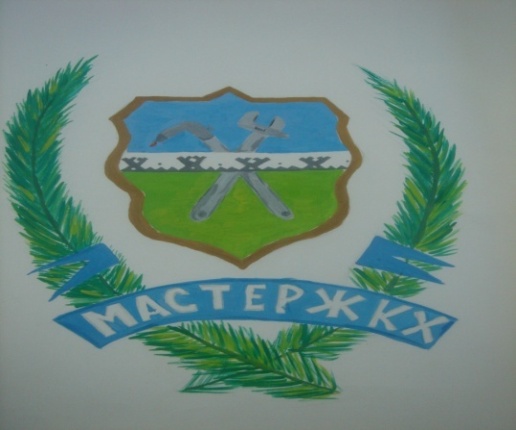 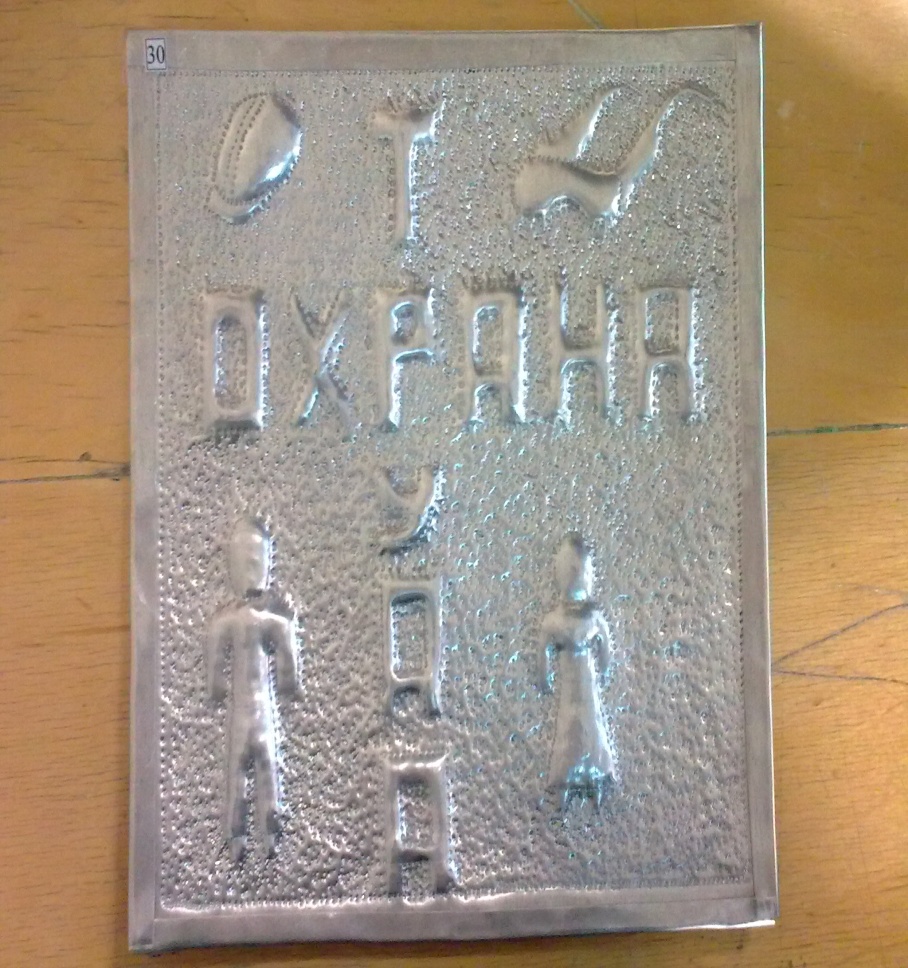 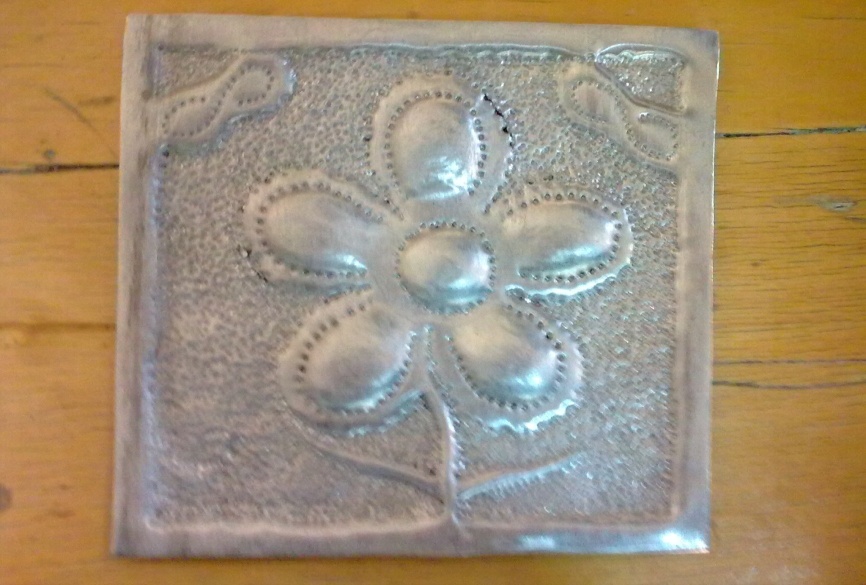 Дануца  Денис 
выиграл из всех предложенных эмблем группы «Мастер ЖКХ
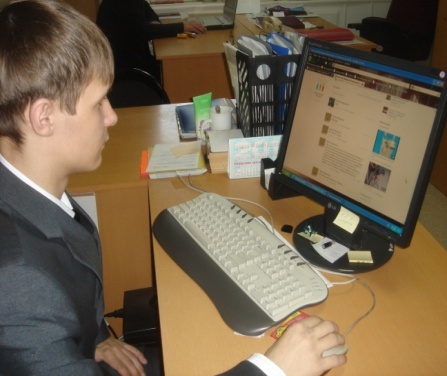 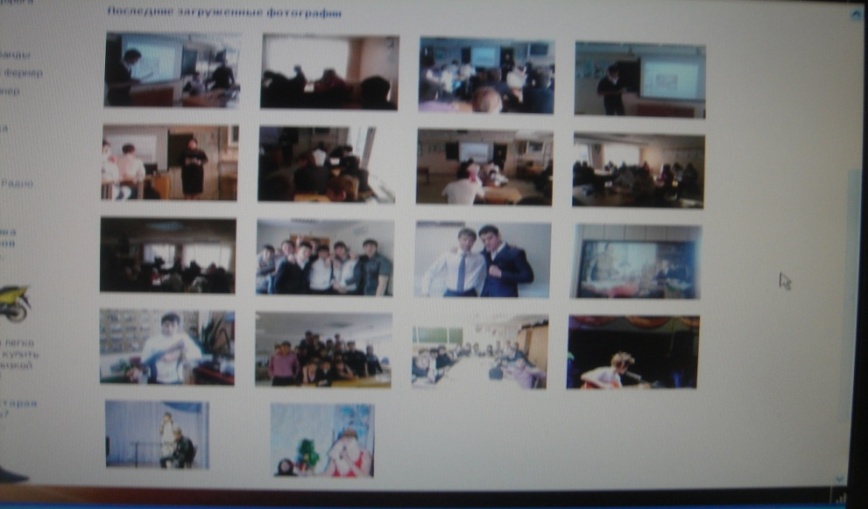 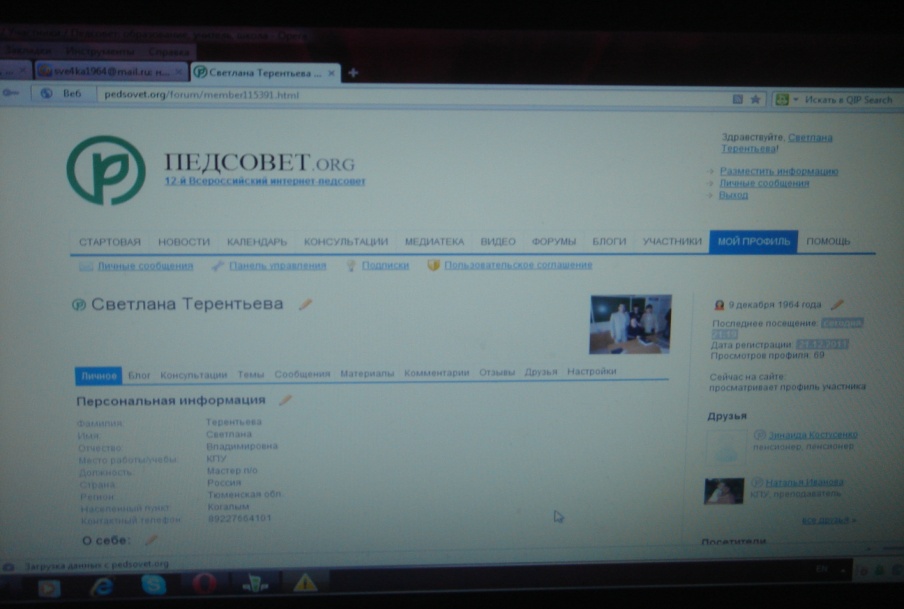 ЗАКЛЮЧЕНИЕ

На защите письменной квалификационной работы группе № 130 предложили 14 студентам устроиться на работу в ООО «УСО» и остальным 5-м подойти в организацию и записаться на собеседование. Завершили обучение в группе 130- 4 хорошиста.

Вывод: На протяжении 2,5 лет применяя комплекс психолого-педагогических технологий, а именно выявляя лидерские качества в группе, можно с уверенностью сказать, что эти технологии имеют место быть в обучении студентов  для  достижения  задач: Правительства  РФ, ФГОС, работодателей.
пе № 130 предложили 14 студентам устроиться на работу в ООО «УСО» и остальным 5-м подойти в организацию и записаться на собеседование. Завершили обучение в группе 130- 4 хорошиста.
На защите письменной квалификационной работы
 группе № 130 предложили 14 студентам устроиться на работу в ООО «УСО» и остальным 5-м подойти в организацию и записаться на собеседование. Завершили обучение в группе 130- 4 хорошиста.

Вывод: На протяжении 2,5 лет применяя комплекс психолого-педагогических технологий, а именно выявляя лидерские качества в группе, можно с уверенностью сказать, что эти технологии имеют место быть в обучении студентов  для  достижения  задач: Правительства  РФ, ФГОС, работодателей.